Jeremia 
32:1-3, 6-15
[Speaker Notes: Oorsig
Op hierdie Sondag word daar gefokus op die kosmos, oftewel die samehang van die hele skepping. Beeldmateriaal kan gebruik word wat die grootsheid en skoonheid van die heelal uitbeeld. Die liturgiese kleur vir hierdie seisoen (soos vir die res van Koninkrykstyd) is groen. Dit kan op hierdie Sondag met wit, goud en silwer aangevul word. Die sentrale Christuskers en die drie groen kerse (sien die liturgie vir Drie-eenheidsondag) brand reeds met die aanvang van die diens en die bykomende kerse word tydens die diens aangesteek.
In die liturgiese voorstel word daar aangesluit by die alternatiewe tekste wat spesifiek met die oog op die Seisoen van die Skepping gekies is.
 

Sleutelteks: Jeremia 32:1-3a, 6-15
1Dit is die woord wat van die Here tot Jeremia gekom het in die tiende regeringsjaar van Sedekia, koning van Juda. Dit was die agttiende regeringsjaar van koning Nebukadnesar. 2Die leër van die koning van Babilonië was toe besig om Jerusalem te beleër. Die profeet Jeremia was ingeperk in die binnehof van die wagte se kwartiere, wat in die koninklike paleis van Juda was; 3want koning Sedekia van Juda het hom daar ingeperk 
deur te sê: "Waarom hou jy aan profeteer en sê, 'So sê die Here: "Kyk, Ek gaan hierdie stad oorgee in die hand van die koning van Babilonië; hy sal dit inneem, 4en Sedekia, koning van Juda, sal nie vrykom uit die hand van die Galdeërs nie, maar sal beslis oorgegee word in die hand van die koning van Babilonië, en hy sal van aangesig tot aangesig met hom praat en hom in die oë moet kyk; 5en hy sal Sedekia na Babel neem, en hy sal daar bly totdat Ek, die Here, aan hom aandag gee," is die uitspraak van die Here, "As julle teen die Galdeërs veg, sal julle nie sukses behaal nie." ' "
6Jeremia het gesê: "Die woord van die Here het tot my gekom, 7'Kyk, Ganamel, seun van jou oom Sallum, is op pad na jou toe om te sê: "Koop vir jou my stuk grond wat in Anatot is, want jy het die reg om dit te koop volgens die loskoopreg." '
8"Ganamel, seun van my oom, het toe, ooreenkomstig die woord van die Here, na my toe gekom, in die binnehof van die wagte se kwartiere, en vir my gesê, 'Koop asseblief my stuk grond wat in Anatot in die grondgebied van Benjamin is, want die besitreg en die loskoopreg behoort aan jou. Koop dit vir jou!'
"Ek het toe geweet dat dit die woord van die Here was, 9en ek het die stuk grond wat in Anatot is, by Ganamel, seun van my oom, gekoop. Ek het die silwer vir hom afgeweeg – sewentien sikkel silwer. 10Ek het die koopbrief uitgeskryf, dit verseël, en deur getuies laat bevestig, en die silwer op 'n weegskaal afgeweeg. 11Toe het ek die koopkontrak geneem, die verseëlde een volgens voorskrif en wetlike bepalings, en ook 'n oop afskrif, 12en die koopkontrak vir Barug, seun van Nerija, seun van Magseja, gegee in die teenwoordigheid van Ganamel, seun van my oom, en van die getuies wat die koopkontrak onderteken het, en van al die Judeërs wat daar in die binnehof van die wagte se kwartiere gesit het. 13Ek het Barug in hulle teenwoordigheid opdrag gegee, 14'So sê die Here, Heerser oor alle magte, die God van Israel: "Neem hierdie briewe, hierdie koopkontrak, die verseëlde een en die oop afskrif, en plaas dit in 'n erdekruik, sodat dit vir 'n lang tyd behoue bly." 15Want so sê die Here, Heerser oor alle magte, die God van Israel: "Daar sal weer huise, landerye en wingerde in hierdie land gekoop word." '
16"Ek het tot die Here gebid, nadat ek die koopkontrak vir Barug, seun van Nerija gegee het,
17" 'Ag, Here, my Heer, kyk, dit is U wat die hemel en die aarde gemaak het deur u groot krag en uitgestrekte arm! Niks is vir U onmoontlik nie. 18U bewys troue liefde aan duisende, maar vergeld die sondeskuld van ouers in die skote van hulle kinders ná hulle. Groot en magtige God, wie se naam die Here, Heerser oor alle magte, is, 19U wat groot in raadsbesluite en groots in die uitvoering daarvan is, wie se oë oop is vir al die optrede van mensekinders, om elkeen te vergeld volgens sy optrede, volgens die vrug van sy dade, 20U wat tekens en wonders verrig het in Egipteland, tot vandag toe nog, in sowel Israel as onder die mensdom, en vir U 'n naam gemaak het soos dit vandag is – 21U het u volk Israel uit Egipteland gelei deur tekens en wonders, deur 'n sterk hand en 'n uitgestrekte arm en te midde van groot verskrikkings. 22U het aan hulle hierdie land gegee wat U met 'n eed aan hulle voorouers beloof het om aan hulle te gee – 'n land wat oorloop van melk en heuning. 23Hulle het gekom en dit in besit geneem, maar hulle het nie na u stem geluister nie en u voorskrifte het hulle nie gevolg nie. Hulle het niks gedoen van alles wat U hulle beveel het om te doen nie. Toe het U hulle al hierdie onheil laat beleef. 24Kyk, die beleëringswalle kom al tot teen die stad om dit in te neem. Die stad is klaar oorgegee in die hand van die Galdeërs wat daarteen veg, vanweë die swaard, hongersnood en 'n epidemie. Wat U aangekondig het, gebeur nou; kyk, U sien dit self! 25Maar U, Here, my Heer, het vir my gesê: "Koop vir jou die stuk grond met silwer en kry getuies! Maar die stad is reeds oorgegee in die hand van die Galdeërs!" ' "
26Toe het die woord van die Here tot Jeremia gekom: 27"Kyk, Ek is die Here, die God van alles wat leef. Is enigiets onmoontlik vir my? 28Daarom, so sê die Here, kyk, Ek gaan hierdie stad oorgee in die hand van die Galdeërs en in die hand van Nebukadnesar, die koning van Babilonië, en hy sal dit inneem. 29Die Galdeërs wat teen hierdie stad veg, sal kom en hulle sal hierdie stad aan die brand steek en dit afbrand, saam met die huise waar mense op hulle dakke vir Baäl offers verbrand het en vir ander gode drankoffers uitgegiet het om My te tart. 30Die Israeliete en die Judeërs het immers van hulle jong dae af net gedoen wat verkeerd is in my oë. Ja, die Israeliete het My met hulle handewerk net getart." Dit is die uitspraak van die Here.
31"Ja, hierdie stad was vir My 'n rede tot toorn en woede vanaf die dag dat dit gebou is tot vandag toe, sodat Ek dit voor my aangesig wil verwyder 32oor al die boosheid van die Israeliete en Judeërs wat hulle gedoen het om My te tart – hulle, hulle konings en •hoë amptenare, hulle priesters en profete, die manne van Juda en die inwoners van Jerusalem. 33Hulle draai hulle rug op My en wys nie hulle gesig nie. Alhoewel Ek hulle aanhoudend deeglik onderrig het, het hulle nie geluister deur die teregwysings te aanvaar nie. 34Hulle het hulle verfoeilike afgode neergesit in die huis waaroor my Naam uitgeroep is, om so my huis te verontreinig. 35Hulle het offerhoogtes vir Baäl in die Ben-Hinnomdal gebou om hulle seuns en dogters aan Moleg te wy – iets wat Ek hulle nie beveel het nie, en wat nie in my gedagtes opgekom het nie – om sodoende iets afstootliks te doen en Juda te laat sondig! 36En nou, in die lig hiervan" – so sê die Here, die God van Israel, aan hierdie stad waarvan julle sê, 'Dit is oorgegee in die hand van die koning van Babilonië deur die swaard, hongersnood en epidemie': 37"Kyk, Ek gaan hulle bymekaarmaak uit al die lande waarheen Ek hulle verdryf het in my toorn, my woede en in fel grimmigheid. Ek sal hulle na hierdie plek toe terugbring en hulle veilig laat woon. 38Hulle sal vir My 'n volk wees, en Ek sal vir hulle 'n God wees. 39Ek sal aan hulle eensgesinde harte gee en een pad, sodat hulle altyd vir My ontsag sal hê, tot hulle eie beswil en dié van hulle kinders ná hulle. 40Ek sal 'n ewige verbond met hulle sluit: Ek sal My nooit daarvan weerhou om aan hulle goed te doen nie, en Ek sal ontsag vir My in hulle harte gee, sodat hulle nie van My af sal wegdraai nie. 41Ek sal My daarin verheug om aan hulle goed te doen. Ek sal hulle in getrouheid, met my hele hart en siel, in hierdie land plant."
42"Ja, so sê die Here, 'Soos Ek al hierdie groot onheil oor hierdie volk gebring het, net so sal Ek al die goeie dinge wat Ek oor hulle sê, oor hulle bring. 43Daar sal grond gekoop word in hierdie land waarvan julle sê: "Dit is 'n woesteny, sonder mens of dier; dit is oorgegee in die hand van die Galdeërs." 44Mense sal landerye koop met silwer, koopbriewe skryf en verseël, en getuies kry – in die gebied van Benjamin, in die omgewing van Jerusalem, in die dorpe van Juda, in die dorpe van die bergland, die Sjefela, en die Negev, want Ek sal hulle lot verander,' " is die uitspraak van die Here.

Ander tekste
Ps 91:1-6, 14-16
Hy wat by die Allerhoogste skuiling vind
 
91 ﻿Hy wat by die Allerhoogste 
﻿skuiling vind 
﻿en die beskerming van die Almagtige 
﻿geniet, 
2﻿hy sê vir die Here: 
﻿“U is my toevlug en my veilige vesting, 
﻿my God op wie ek vertrou.” 
3﻿Dit is Hy wat jou 
﻿uit die voëlvanger se wip hou 
﻿en jou bewaar van dodelike siekte. 
4﻿Hy beskut jou onder sy vleuels 
﻿en is vir jou ’n veilige skuilplek. 
﻿Sy trou beskerm jou aan alle kante. 
5﻿Jy hoef nie bang te wees 
﻿vir gevaar in die nag 
﻿of vir aanvalle oordag, 
6﻿vir pes wat in die donker toeslaan 
﻿of vir siekte wat helder oordag 
﻿verwoesting saai nie. 
 
14﻿“Omdat hy My liefhet, 
﻿sal Ek hom red,” 
﻿sê die Here, 
﻿“omdat hy My ken, 
﻿sal Ek hom beskerm. 
15﻿Wanneer hy My aanroep, 
﻿sal Ek sy gebed verhoor; 
﻿in sy nood sal Ek by hom wees, 
﻿Ek sal hom red 
﻿en hom in sy eer herstel. 
16﻿’n Baie lang lewe sal Ek hom gee 
﻿en oor my hulp sal hy hom verbly.”
 
1 Tim 6:6-19
 
Die slawe
6 Gelowiges wat as slawe onder ’n jukstaan, moet hulle eienaars met alle eerbied bejeën, sodat niemand sal kwaad praat van die Naam van God en van die Christelike leer nie. 2﻿Slawe wat gelowige eienaars het, moet aan hulle nie minder eerbied betoon omdat hulle saam broers is nie. Hulle moet hulle eerder beter dien omdat dié wat uit hulle werk voordeel trek, met hulle een is in geloof en liefde.
 
Vals leer en ware rykdom
Hierdie dinge moet jy aan die mense leer en dit by hulle inskerp. 3﻿As iemand ’n ander leer verkondig en nie hou by die gesonde woorde van ons Here Jesus Christus en by die leer van ons godsdiens nie, 4﻿is hy verwaand en weet hy niks. Hy het ’n sieklike beheptheid met twisvrae en met stryery oor woorde. Daaruit ontstaan afguns, twis, beledigings, gemene verdagmakery, 5﻿voortdurende rusie van mense wat verstandelik verward en van die waarheid beroof is. Hulle dink dat die godsdiens iets is om geldelike wins mee te maak. 
 
6﻿Die godsdiens is ’n groot wins as iemand tevrede is met wat hy het, 7﻿want ons het niks in die wêreld ingebring nie; ons kan ook niks daaruit wegneem nie. 8﻿As ons dan kos en klere het, moet ons daarmee tevrede wees. 9﻿Maar dié wat ryk wil word, val in versoeking. Hulle loop hulle vas in die strik van baie sinlose en skadelike begeertes waardeur mense in verderf en ondergang gestort word. 10﻿Geldgierigheid is ’n wortel van allerlei kwaad. Party het geld nagejaag en toe van die geloof afgedwaal; daardeur het hulle hulleself baie ellende op die hals gehaal.
 
Die goeie stryd van die geloof
11﻿Maar jy, man van God, moet van hierdie dinge af wegvlug. Streef na opregtheid, toewyding aan God, geloof, liefde, volharding, minsaamheid. 12﻿In die goeie wedloop van die geloof moet jy al jou kragte inspan en die ewige lewe as prys behaal. Daartoe het God jou geroep en het jy die goeie belydenis voor baie getuies afgelê. 13﻿Voor God, wat aan alle dinge die lewe skenk, en voor Christus Jesus, wat teenoor Pontius Pilatus getuienis afgelê het van die goeie belydenis, beveel ek jou: 14﻿“Voer jou opdrag stiptelik en onberispelik uit tot op die dag dat ons Here Jesus Christus kom.” 15﻿Sy verskyning sal op die bestemde tyd plaasvind. Daarvoor sorg God, die goeie en enigste Heerser, die Koning van die konings en die Here van die heersers. 16﻿Hy alleen besit onsterflikheid; Hy woon in ontoeganklike lig. Geen mens het Hom gesien of kan Hom sien nie. Aan Hom kom toe eer en ewige mag! Amen.
17﻿Dié wat in hierdie wêreld ryk is, moet jy waarsku om nie hooghartig te wees nie. Hulle moet nie hulle hoop op die onsekerheid van rykdom vestig nie, maar op God wat alles ryklik aan ons gee om te geniet. 18﻿Spoor hulle aan om goed te doen, om ryk te wees in goeie dade, vrygewig en mededeelsaam. 19﻿So vergader hulle vir hulle ’n skat as ’n goeie belegging vir die toekoms, sodat hulle die ware lewe sal verkry.
20﻿Timoteus, bewaar wat aan jou toevertrou is. Vermy die onheilige en sinlose praatjies en die redenasies van die “kennis”, soos dit verkeerdelik genoem word. 21﻿Daar is mense wat daardie “kennis” aanhang en so van die geloof afgedwaal het.
Die genade sal by julle wees!
 
Luk 16:19-31
 
Die ryk man en Lasarus
19﻿“Daar was ’n ryk man wat duur en deftige klere gedra en elke dag feestelik en weelderig geleef het. 20–21En daar was ’n arm man met die naam Lasarus wat by die deur van die ryk man gelê het in die hoop dat hy van die oorskiet van die ryk man se tafel te ete sou kry. Hy was oortrek van die swere en selfs die honde het daaraan kom lek.
22﻿“Toe die arm man te sterwe kom, is hy deur die engele weggedra na die ereplek langs Abraham. Die ryk man het ook gesterwe en is begrawe. 23﻿Toe hy in die doderyk in pyn verkeer, kyk hy op en sien vir Abraham daar in die verte en vir Lasarus langs hom en hy roep: 24﻿‘Vader Abraham, ontferm u oor my. Stuur tog vir Lasarus dat hy net die punt van sy vinger in water steek en my tong afkoel, want ek ly verskriklik in hierdie vuur.’25﻿Maar Abraham sê: ‘My kind, onthou dat jy in jou leeftyd altyd die goeie gekry het en Lasarus die slegte. Nou gaan dit hier goed met hom, maar jy word gepynig. 26﻿En buitendien is daar ’n groot kloof tussen ons en julle, sodat dié wat hiervandaan wil oorgaan na julle toe, nie kan nie, en dié wat dáár is, ook nie na ons toe kan oorkom nie.’27﻿Toe sê hy: ‘Ek smeek u dan, vader, stuur hom tog na my pa se huis toe. 28﻿Ek het nog vyf broers. Laat hy hulle dringend gaan waarsku sodat hulle nie ook in hierdie plek van pyniging beland nie.’29﻿Maar Abraham sê: ‘Hulle het die woorde van Moses en die profete. Laat hulle daarna luister.’30﻿Hy antwoord egter: ‘Nee, vader Abraham, maar as iemand uit die dood na hulle toe gaan, sal hulle hulle bekeer.’31﻿Maar hy sê vir hom: As hulle na Moses en die profete nie luister nie, sal hulle nie oortuig word nie al sou iemand uit die dood opstaan.”

Eksegetiese opmerkings
Bybel-Media se Woord en Fees bevat skitterende agtergrondinligting oor die teks. Besoek www.missio.org.za om op die inhoud in te teken.

Ekstra stof
Net na die onvergelyklike hoopvolle prentjie in sewe dele wat Jeremia laat neerskryf van die nuwe bedeling wat God ná die ballingskap sal laat aanbreek (Jer. 30-31), koop Jeremia in dieselfde jaar – dit is die 10de regeringsjaar van Sedekia – in opdrag van die Here 'n stuk grond as bevestiging van die boodskap dat die ballingskap in die toekoms omgekeer sal word.
Jeremia 32:1-25 vertel die verhaal van die grondkooptransaksie en Jeremia se gebed oor die futiliteit daarvan.
Jeremia 32:26-44 vertel van God se antwoord wat die implikasies van die feit dat niks vir Hom onmoontlik is nie, uitspel.
Jeremia 33 brei in ses dele op die betekenis daarvan vir die volk uit.
Dit is duidelik uit die verdere verloop van die verhaal in hoofstuk 37 dat hierdie gebeure daartoe lei dat Jeremia opgesluit word deur 'n kleinseun van Gananja (die valse profeet wat 'n geswore vyand van Jeremia was, maar dood is soos Jeremia voorspel het – Jer. 28) in die staatsekretaris Jonatan se huis, wat in 'n tronk verander is (Jer. 37:11-15).  Eintlik lyk dit asof hy in 'n put met sytonnels gesit is, waar hy 'n lang tyd gebly het (Jer. 37:16).  Ons lees ook die volgende in hoofstuk 37:
In 'n "geheime" gesprek wat net ná die grondkooptransaksie plaasvind, vra Sedekia vir Jeremia om 'n woord van die Here, waarop Jeremia net herhaal wat hy die hele tyd beklemtoon: "Jy sal in die mag van die koning van Babel uitgelewer word."  (Jer. 37:17).
Jeremia vra ook in dié gesprek om 'n genadiger hantering deur Sedekia, want hy begin vrees dat hy in die tronk van honger sou sterf .  Dié staan Jeremia se versoek toe en laat hom aanhou in die binneplaas van die paleiswag en laat vir hom elke dag brood aflewer uit Bakkerstraat (kan jy nou meer!) totdat die stad se brood op was (Jer. 37:18-22).
32:1-25 – Die grondkooptransaksie
Die hoofstuk begin met een van die gesprekke wat Sedekia met Jeremia in die tyd van Nebukadnesar se beleg van Jerusalem voer.  Sedekia verkwalik Jeremia in die gesprek van verraad teenoor die volk en die koning.  Hy was in daardie tyd ingeperk deur Sedekia in die binneplaas van die paleiswag van Juda.
Jeremia probeer die koning oortuig van sy goeie bedoelings, sowel as van die hoop wat God vir hulle ná die ballingskap het, met die verhaal van die grondkooptransaksie, maar tevergeefs.  Tog staan die transaksie se betekenis vas as 'n simbool van hoop ten spyte van die koning se reaksie daarop.
Let op hoe die Here sy woord aan Jeremia bevestig deur die gebeure te beskryf vóór dit gebeur, op soortgelyke wyse as wat dit met Petrus in Handelinge 10 sou gebeur.  Sy neef Ganamel (seun van sy oom Sallum) was waarskynlik in een of ander geldelike probleem weens die oorlog, en vra dat Jeremia hom uithelp en die stuk grond in Anatot vir 200 gram silwer koop.  Jeremia doen dit op die gebruiklike manier met 'n geseëlde kontrak in 'n kleipot via sy skrywervriend Baruk.
Die Here gebruik dan dié transaksie om sy boodskap van terugkeer en herstel aan 'n konkrete simbool te koppel: "Daar sal weer huise en grond en wingerde in hierdie land gekoop word."
Dié gebeure het Jeremia erg ontstel, nie net omdat hy in 'n tyd van swaarkry geld sou "mors" nie, maar omdat dit in die lig van die beleg van die Galdeërs net so sinloos voorgekom het.  Hy verwoord dit in 'n roerende gebed waarin hy erken dat niks vir God onmoontlik is nie en dat sy liefde die toets van die tyd deurstaan het, soos dit deur die geskiedenis bewys is.  Maar hoe daar weer konkrete hoop kan kom ná só 'n afgryslike verwoesting en ballingskap, is selfs vir Jeremia 'n moeilike konsep om in geloof te aanvaar.
32:26-44 – Niks is vir My onmoontlik nie
Die Here se antwoord beslaan twee dele.
Aan die eenkant herhaal Hy sy oordeelsboodskap (32:26-35) oor die ongehoorsaamheid van die Jode wat tans konkreet uitgevoer word met die beleg van die Galdeërs.  Die Here wys ook weereens dat dit nie van onlangs af is dat die Jode ongehoorsaam was nie.  Dit kom al 'n lang pad dat hulle nie in die Here se teenwoordigheid wou lewe nie: "Hulle het hulle rug na My toe gedraai, nie hulle gesigte nie."  En enige dissipline (straf) wat die Here as leer ervaring toegelaat het, het op dowe ore geval.
Aan die ander kant sê die Here: "Tog … Ek sal hulle bymekaarmaak uit al die lande … Ek sal hulle hierheen terugbring en hulle sal hier rustig kom woon." (32:36-44).  En die grondkooptransaksie speel hierin 'n baie belangrike profetiese rol.  Dit wys vooraf dat dit só sal gebeur.
Die beloftes wat hieraan verbind is, is besonder treffend.  Benewens die Godsverhouding wat herstel sal word (vers 38), belowe die Here: "Ek sal hulle 'n onverdeelde hart (een hart) en 'n vaste koers (een weg) gee: hulle sal My altyd dien vir hulle eie beswil en vir dié van hulle kinders na hulle." (vers 39).  Dit herinner aan Dawid se gebed in Psalm 51.
In dieselfde taal as dié van die Nuwe Verbond van hoofstuk 31 belowe die Here dat Hy 'n "blywende (ewige) verbond" (vers 40) met hulle sal sluit waarin Hy nooit sal ophou om aan hulle goed te doen nie.  Wat my besonder tref, is dat Hy belowe: "Ek sal in hulle die begeerte lê om My te dien en nie van My af weg te draai nie." Hy sorg dus dat die volk hulle kant sal kan bring as deel van sy belofte aan hulle.
Dit sluit die normalisering van die grondbesit en -gebruik in.  God sal hulle lot verander!
Boodskap
Die manier waarop die Here iets aankondig vóór dit gebeur, sodat die gebeure as 'n bevestiging van sy woord kan dien, tref my.  Dit herinner my ook op persoonlike vlak hoe die Here dit al in my eie lewe gedoen het.  Dit is sulke dinge wat geestelike merkers word in mens se lewe wat jou nie net van God se bestaan oortuig nie, maar jou aktief intrek om met Hom 'n pad te loop (Hebr. 11:6).
Maar nog dieper as dit, tref dit my dat die Here IN ons hart sy wil gee wat ons die vermoë gee om Hom met alles wat in ons te dien.  Paulus sou baie later dit só verwoord: "Julle moet julle met eerbied en ontsag daarop toelê om as verloste mense te lewe, want dit is God wat julle gewillig en bekwaam maak om sy wil uit te voer." (Fil. 2:12-13).

Ekstra preek
Inleiding
Die storie van Wangari Maathai inspireer mens. Toe Wangari in Kenia groot geword het, was dit 'n pragtige, groen land.  Maar nadat sy vir jare lank weg was en weer teruggekeer het, was sy geskok om te sien hoe die land verander het.  Al die bome was uitgekap en die land was vaal en droog.  Vroue moes ver loop om hout vir hul vure te kry.  Erosie het die grond al meer weggespoel.
Wangari het besluit om bome te begin plant.  In 1977 het sy 9 boompies in haar agterplaas geplant en van die plaaslike vroue gekry om ook bome te begin plant.  Toe sy in 2004 die eerste vrou uit Afrika geword het wat 'n Nobel Prys vir Vrede kry, is daar al deur haar beweging 30 miljoen bome geplant, was daar 6000 kwekerye in Kenia, is 80 000 mense se inkomste verbeter en het die beweging oor 30 lande in Afrika versprei!
Die bekende gesegde sê mens moet bome plant asof jy vir ewig gaan lewe. Dit beteken: moet nooit ophou bome plant nie. Jy verryk jou eie lewe, en jy bevestig die hoop op God se trou. Die komende geslagte gaan die vrug van jou visie en hoop pluk en God vir jou dank.
Daad by die woord
Die verhaal van Wangari Maathai help ons verstaan dat dit nie genoeg was dat Jeremia net vir die mense van God se beloftes vertel het nie. Hy moes self iets doen wat vir sy hoorders wys dat hy glo in die beloftes van God.
Dit was egter nie maklik vir Jeremia nie!  God sê vir Jeremia om 'n stuk grond te koop, op 'n tydstip dat dit eintlik tyd was om grond te verkoop! Dit was 'n donker tyd in Israel (meer spesifiek Juda) se geskiedenis. Dit is die jaar 587 vC, koning Sedekia se tiende regeringsjaar. Dit is dieselfde jaar waarin die stad Jerusalem ingeneem sou word deur koning Nebukadnesar van Babel. Hy het reeds die stad beleër.
Die beleëring het die normale lewe in die stad onmoontlik gemaak, met die donker wolk van die dreigende oorname oor die stad. Jeremia is onder huisarres, omdat hy van dislojaliteit verdink word.  Hy het die nederlaag van Jerusalem en die gevangeneming van Sedekia voorspel. Koning Sedekia wil weet by Jeremia waarom hy so dislojaal is deur te voorspel dat Jerusalem verower en Sedekia na Babel weggeneem sal word.
Jeremia antwoord hom deur te vertel van sy neef Ganamel wat hom sou besoek. Die Here het aan hom openbaar dat sy neef Ganamel na hom toe sou kom met die versoek om sy stuk grond in Anatot te koop. Volgens die Mosaïese wet was die naaste manlik bloedverwant verplig om as "losser" (hy het die lossingsreg gehad) op te tree waar 'n Israeliet vanweë verarming sy grond verloor het. Dit het skynbaar gebruik geword dat die verarmde grondbesitter sy grond direk aan die familielid te koop aanbied voordat 'n vreemdeling dit oorneem.
Nuttelose kooptransaksie?
Hierdie koop het op die oog af geen doel nie, niemand sal dit kan geniet nie, want Jeremia is in gevangenskap en die Galdeërs is besig om alles te vernietig. Trouens, die dorpie Anatot was reeds beset deur die Galdeërs. Die koop van grond lyk dus na dwaasheid.
Maar, toe Ganamel opdaag, soos wat die Here vir Jeremia gesê het, het Jeremia geweet dat die grondkooptransaksie God se bevel aan hom was. Hy het daarom op die gebruiklike wyse die kontrak opgestel en die geldsom afgeweeg. Die korrek opgestelde koopkontrak oorhandig hy aan sy vriend en helper, Baruk.
Baruk kry opdrag om die kontrak in 'n kleipot te sit sodat dit lank sal hou. Sulke kontrakte is in duplikaat opgestel, waarvan een afskrif met die seël verseël en toegesluit is en die ander afskrif meer toeganklik gemaak is. Dit moes verseker dat die oorspronklike kontrak nie vervals kan word nie. Die onverseëlde kopie bly oop sodat dit nagegaan kan word. Die verseëlde en onverseëlde koopkontrak moet goed weggebêre word, in 'n kleipot, om later as waarborg vir die waarheid van die profetewoord te kan dien.
Waarborg
Die feit dat daar selfs op so 'n late uur in die geskiedenis van Jerusalem so 'n wettige kontrak gesluit word – terwyl 'n mens sou redeneer dat sulke kontrakte tog nie veel sin het as die land voor 'n militêre nederlaag staan nie – word die waarborg dat die ballingskap nie vir ewig sal duur nie. Dit was 'n geweldige gerusstelling vir die volk wat so totaal ontwortel is deur die ballingskap. Hulle sal weer die beloofde land kan besit.
Geloof tot aksie
So het Jeremia se geloof tot aksie oorgegaan. Geloof sonder werke is dood. Jeremia wys sy geloof deur sy werke. Hy wys sy geloof ook deur die deeglike manier waarop hy die transaksie deurvoer. Die boodskap is dat dit wat noodwendig moet gebeur nie gekeer kan word nie. Dit is egter nie die einde van God se pad met sy volk nie. Dit is eerder die begin van 'n nuwe pad: die lewe sal weer begin, daar sal weer grond, huise en wingerde gekoop en verkoop word in Juda.
Die Here kom sê hiermee dat vir hierdie swaar geteisterde volk beter tye sal aanbreek, waarin die normale lewe weer sal aangaan. Daarom is dit so belangrik dat die koopprys die normale gewone prys is. Dit is ook belangrik dat die handeling aan alle regsvereistes moet voldoen en die bewysstuk in 'n kleipot gebêre word sodat dit bewaar kan bly.
God bring hoop
As alles donker is in die hede – soos dit nou op só baie is en soos dit in sommige van julle eie lewens is – is ons geneig om wanhopig te wees oor die toekoms. Maar die toekoms is in God se hande, en Hy belowe verlossing en seën vir sy mense. Geloof in God bring dus vir 'n mens hoop. Daar kom 'n einde aan lyding; dit hou nie vir altyd aan nie.
Jeremia se daad spreek duideliker as woorde: God het 'n toekoms vir Juda! So het God 'n toekoms vir jou. Al het jy jou vasgeloop, al lyk omstandighede oorweldigend. En al was dit deur ander se dade of selfs weens jou eie toedoen, soos in die geval van Juda.  God het 'n toekoms vir jou.
Dít is geloof: om ten spyte van omstandighede wat 'n mens wil oorweldig, met die gewone lewe voort te gaan in die vertroue dat God sy goeie werk in jou lewe enduit sal voer (Fil. 1:6). Verantwoordelikheid en vertroue – dít is die pad van die geloof.
Simboliese aksie
Jeremia se optrede illustreer hoe belangrik simboliese aksie in 'tyd van nood is. Sy optrede is soos 'n kindertuinlessie: dit word 'n bevestiging van God se trou en God se beloftes.
Mens sien hierdie hoop in mense wat tot hulle dood toe letterlik en figuurlik bome plant. 'n Mens sien dit in die gesin wat die lewe voortsit ná die dood van 'n geliefde, in die boer wat weer opstaan ná 'n knellende droogte, in die slagoffer van 'n egskeiding wat nog tyd vind om na ander in nood uit te reik.
Geloof vereis van ons dat ons dikwels ons eie lyf en lewe op die spel moet plaas. Dit verg regte geld, regte aksie, regte gehoorsaamheid, 'n lewende uitsig op God.
En dit is vir nou – doen wat die Here op jou hart lê.  Plant 'n boom, vandag.]
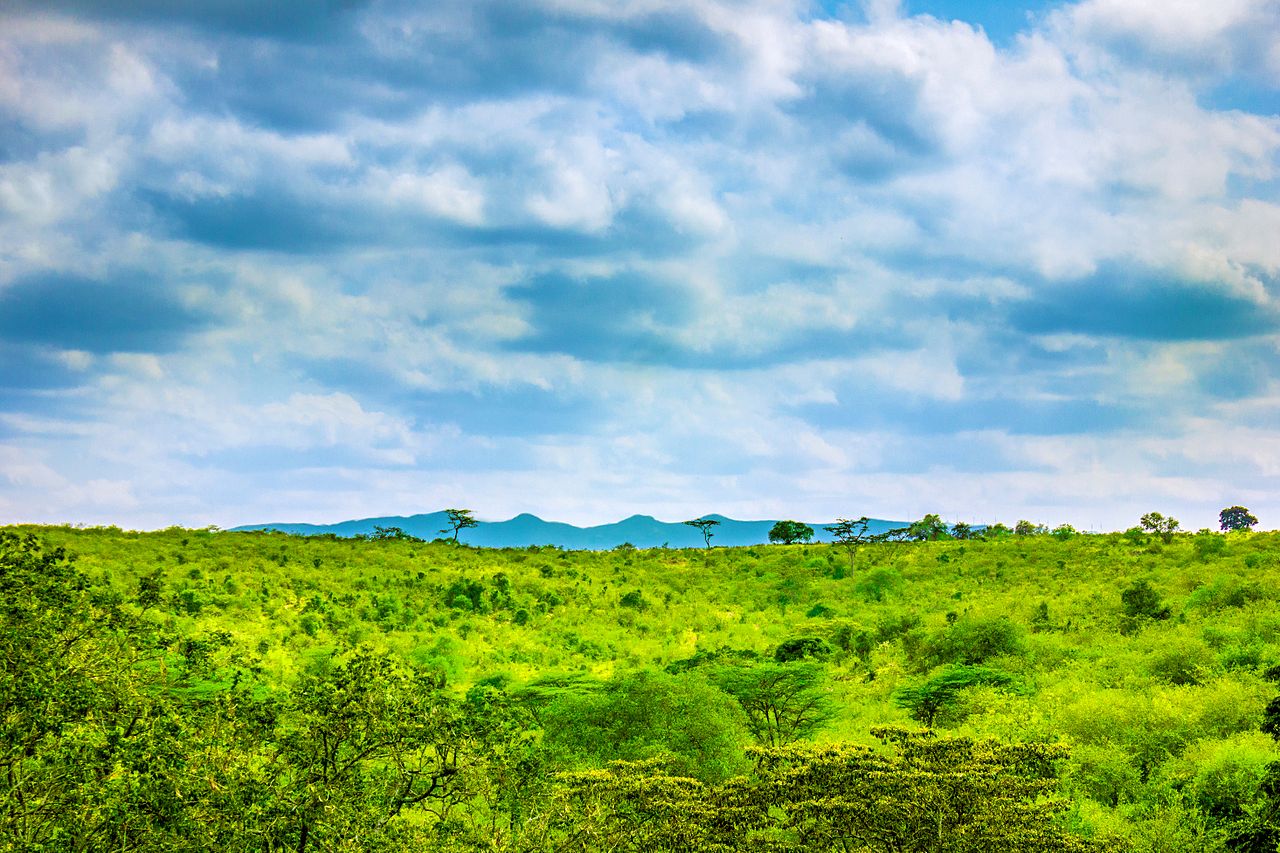 Jeremia 32:1-3, 6-15
[Speaker Notes: Erediens
Tema
PowerPoint agtergrond
Die foto van die Suid-Afrikaanse vlag is in die publieke domein, vanaf maxpixel.net. 
As jy die “Ekstra Stof” riglyn gebruik, kan jy die agtergrond van bome in Kenya gebruik, deur Siegmund Kamau, CC BY-SA 3.0 <https://creativecommons.org/licenses/by-sa/3.0>, via Wikimedia Commons

Liturgie
Daar is in die liturgie gebruik gemaak van Woord en fees - Preekstudies en liturgiese voorstelle gebaseer op die kerkjaar sowel as van vorige bydraes by Preekriglyne. Bestel produkte by www.bmedia.co.za of sluit aan by missio.org.za.
 
Aanvangslied 	178	Donna Nobis Pacem vs 1
Aanvangswoord  (Psalm 91)
﻿
Seëngroet  
 
Lied	192	Grote God U skepperhand 1,2,3
 
Verootmoediging (in hierdie seisoen van die skepping)
Lied	464	O Heer my God 1,2,3,4
 
Geloofsbelydenis
 
Loflied		(opsioneel)
 
Epiklese
Skriflesing	Jeremia 32
 
Familie-oomblik
 
Prediking
 
Gebed
 
Offergawes
 
Wegsending	 	196	O kon ek jubel Hemelvader 1,2,3,4
of
456	Loof heel die skepping, loof die Heer vs 1,2,3
 
Seën
 
 
Antwoord		Lied 312/313/314/315/ of
 
F361. Laat Dit So Wees (Amen)
(RUBRIEK: Kersflam – Gebed)
Teks en musiek: Neil Büchner
Kopiereg:  Flam Musiek-Uitgewers
 
Laat dit so wees, Here, Amen.
 
of
 
Vonk 38 (Melodie is Lied 582 “Bly by my Heer”) 
Here, Ons God, As Ons Nou Huis Toe Gaan
1.  Here, ons God, as ons nou huis toe gaan,
 
of 
 
VONKK 277 – U is die lig wat deur die donker skyn
 
Teks: Hannes van der Merwe 2014 ©Melodie: HIGHLAND CATHEDRAL – Uli Rover en Michael KorbOrrelbegeleiding: Albert Troskie 2014 (Pro Deo)Musikale verryking 1en 2: Gerrit Jordaan 2014 ©© Teks, orrelbegeleiding en musikale verrykings: 2014 VONKK-Uitgewers (admin Bybel-Media)© Melodie: Church Hymnary Trust, Admin SCM-Canterbury Press Ltd. Met toestemming gebruik.
 
 
U is die lig wat deur die donker skyn.]
GOD NOOI ONS UIT EN ONS KOM TOT RUS
[Speaker Notes: God nooi ons uit en ons kom tot rus
Rus
Aanvangslied 	178	Donna Nobis Pacem vs 1
Aanvangswoord  (Psalm 91)
﻿Hy wat by die Allerhoogste 
﻿skuiling vind 
﻿en die beskerming van die Almagtige 
﻿geniet, 
2﻿hy sê vir die Here: 
﻿“U is my toevlug en my veilige vesting, 
﻿my God op wie ek vertrou.” 
 
Seëngroet  
In die Naam van die Vader, die Skepper van alle lewe,In die Naam van Christus, die Herskepper van alle lewe,In die Naam van die Gees, die Onderhouer van alle lewe,genade en vrede vir julle.
 
Lied	192	Grote God U skepperhand 1,2,3
 
Verootmoediging (in hierdie seisoen van die skepping)
V: Vir die aarde en die grond waarop ons woon,G: bring ons dank aan U, o Heer.
V: Vir die gang van die seisoeneG: bring ons dank aan U, o Heer.
V: Vir almal wat die grond bewerk en kos voorsien,G: bring ons dank aan U, o Heer.V: Vir die kos wat ons elke dag kan eet,
G: bring ons dank aan U, o Heer.
V: Ons bely dat ons die aarde nie altyd bewaar as ’n kosbare gawe uit u hand nie.G: Heer, wees ons genadig.
V: Ons bely dat ons besig is om die gang van die seisoene op ’n rampspoedige manier te versteur.G: Heer, wees ons genadig.
V: Ons bely dat ons ons boere en hulle werkers nie genoegsaam waardeer nie.G: Heer, wees ons genadig.
V: Ons bely dat ons nie genoeg doen om seker te maak dat alle mense rondom ons genoeg het om te eet nie.G: Heer, wees ons genadig.
V: U het alle dinge aan die begin goed gemaak,maar deur ons toedoen is groot dele van die aarde woes en leeg:die toekoms van die mensdom word bedreig;die lug word besoedel en met koolsuurgas vergiftig;die berge word met mynbou en stedelike ontwikkeling geskend.G: Heer, wees ons genadig.
 
Lied	464	O Heer my God 1,2,3,4
 
Geloofsbelydenis
Ons glo in God wat bo ons is,die Skepper en Onderhouer van alle lewe,van die hemel en die aarde,van die mensdom, die lug en die berge.
Ons glo in God wat langs ons is,Jesus Christus, die Woord wat mens geword het,wat op hierdie aarde geleef en gewerk het,wat gekruisig en begrawe is,wat uit die dood opgestaan heten wat by ons sal wees tot die voleinding van alle dinge.
Ons glo in God wat in ons is,die Heilige Gees wat soos vuur op ons neergedaal het,die lewegewende asem van God,die krag van God wat heelmaak en genees,die bron van vreugde en ewige lewe.Amen.– verwerk uit die Iona Worship Book
 
Loflied		(opsioneel)
 
Liedere
F22.	Ek Soek U, O God
(RUBRIEK:  Kruisfuur – Toewyding / Verwondering / Aanbidding)
Teks en Musiek:	Rhe Janse
© 1994  Brettian Productions
(Reeds opgeneem op: Lentereën  -  Willie Joubert
25 Gunsteling L&A liedere – Louis Brittz
Vrygemaak: Pretoria Oosterlig Gemeente)
 
Ek soek U, o God, my God,
ek dors na U, God.
Soos ‘n land sonder water,
wil ek tot u nader
om by U te wees,
om by U te wees.
 
As ek saans aan U dink, my God,
oor U peins in die nag,
dan weet ek U help my,
U hand ondersteun my.
Ek wil naby U bly,
ek wil naby U bly.
 
Refrein:  
Want U liefde is meer werd as die lewe,
daarom sal ek U vir altyd prys;
my hande ophef om u Naam te eer,  
want U is die Heer vir wie ons lewe, lewe, lewe... (Nav Ps 63)
 
 
F32.	U Is My Krag En My Beskerming  
(RUBRIEK:  Kruisfuur /FLAM Gemeentesang – Verwondering / Geloof en Vertroue)
Teks en Musiek:	Mariëtte Labuschagne
© 1995  MAR Gospel Music Publishers
(Psalm 28:7)
 
 
U is my krag en my beskerming.
By U kan ek skuil in my nood.
U dra my, U versterk my.
U troos my, U omhels my.
U liefde is groot.
Dankie, my Heer.
 
 
F118.	Bly Volhard Soos Atlete  
(RUBRIEK:  FLAM Gemeentesang – Toewyding / Diens en Getuienis)
Oorspronklike titel:	Turn your eyes upon Jesus
Teks en Musiek:	HH Lemmel
Afrikaanse vertaling:	AP van der Colf
© 1922 New Spring
(Opgeneem in Jeugsangbundel I)
(Hebr 12:1-3 en 1 Kor 9:24-27)
 
Bly volhard soos atlete –
dis God wat ons wedloop bepaal.
Daar ‘n skaar' verlostes wat wag om die baan
dat ons almal die wenstreep sal haal.
 
2. Elke las moet ons afgooi
- die sonde wat maklik verstrik –
dat ons God se pad met volharding kan loop;
dis die pad na die ware geluk.
 
Hou die oë op Jesus –
ons Vriend, ons Verlosser, ons Hoof.
Vir die vreug daarná het Hy smarte verdra;
Hy begin en versterk ons geloof.]
GOD PRAAT MET ONS EN ONS LUISTER
[Speaker Notes: Epiklese
Liefdevolle God, ons maak oop vir U werking in ons lewe.
U het ons gemaak om vreugde-gevulde lewens te hê.
Wys ons die kreatiewe krag van hoop.
Leer ons dat vrede kom van reg lewe.
Vul ons met ’n soort vreugde wat nie in toom gehou kan word nie,
maar moet oorloop sodat dit gedeel moet word.
Berei ons lewens voor om deur U verander te word,
sodat ons mag loop in die lig van Jesus Christus.
Amen.
 
Skriflesing	Jeremia 32
 
Familie-oomblik
 
Prediking]
FAMILIE-OOMBLIK
[Speaker Notes: Familie-oomblik
Vertel vir die kinders van die uitgestrektheid en hoë ouderdom van die heelal. Lê klem daarop dat dit vir ons wys hoe God is en dat dit 'n geskenk van God is wat as verantwoordelikheid aan ons toevertrou word.
of
Onderstaande kan op verskeie maniere gebruik word met kinders: as opvoering of selfs net met 2 mikrofone buite sig...
Die teks is vry vertaal ahv “You want me to do what?” wat op die web beskikbaar is by http://www.firstcongucc.org/Texts/pdf_files/You_want_me_to_do_what.pdf
Jeremia 32
Here: Jeremia!
Jeremia: Ja Here?
Here: Dit is Ek, die Here.
Jeremia: Ja ek weet, ek herken U stem.
Here: Jeremia, jy gaan ‘n besoeker ontvang.
Jeremia: Ag- dit sal wonderlik wees! Ek kan doen met ‘n besoeker. Ek sien nie eintlik ander mense nie, dit is nou sedert Koning Sedekia my hier in die binneplaas van die paleiswag laat opsluit het. Ek het net gesê wat U vir my gesê het- dat die koning van Babilon die stad sal beleër, dit sal inneem en Koning Sedekia sal wegvoer. Dit is al wat ek gesê het. En dat koning Sedekia niks kan doen om dit te keer nie. Die koning het nie daarvan gehou om dit te hoor nie...
Here: Jeremia, jy gaan ‘n besoeker ontvang.
Jeremia: U sê so ja.
Here: Jou neef Ganamel gaan jou besoek. En hy gaan jou vra om die stuk grond wat hy in Anatot besit by hom te koop. Jy moet dit koop.
Jeremia: Ek moet WAT?
Here: Jy moet die stuk grond wat jou neef jou aanbied koop.
Jeremia: Ek dog dis wat U sê... Moet ek regtig die grond by hom koop?
Here: Ja, jy moet die grond koop.
Jeremia: Here, U is ‘n groot en Almagtige God. Niks is vir U onmoontlik nie. U het die volk Israel uit Egipte se slawerny gelei en vir ons hierdie land gegee. Ek weet ons het drooggemaak, sleg drooggemaak.  Ons was ongehoorsaam aan U, ons het afgode gedien. Ons verdien die straf wat oor ons gaan kom.... Maar Here, hoe kan ek die grond koop as ons land vernietig gaan word, as Jerusalem in Babel se hande gaan val. Almal weet die land gaan soos ‘n woestyn wees- dit gaan nie meer ons land wees nie. Wie koop dan nou grond in ‘n tyd soos die? Is u seker ek moet die grond koop?
Here: Koop die grond Jeremia! Ek gaan die stad oorgee in die hande van Babel. Oorlog en hongersnood en siekte lê vir julle voor. Hulle gaan die stad vernietig en dit afbreek tot op die grond. Maar Jeremia- dit is nie die einde van die storie nie. Ek gaan weer my mense bymekaar maak en hulle terugbring hierheen. Hulle sal weer hier woon, in vrede.Dan sal my mense weet dat Ek God is. En dan sal grond weer gekoop word in die land. Wingerde sal weer gekoop word in Anatot, in al die stede van Juda! So Jeremia- koop die grond. Dit is ‘n baie goeie belegging...
 
DIE VRAAG WORD NOU AAN DIE KINDERS GESTEL:
As jy Jeremia was- sou jy die grond gekoop het? Dit is mos geldmors. Mens koop nie grond terwyl jou stad beleër word deur die vyand nie. Jy weet mos dit is ‘n kwessie van tyd voor alles platgevee en afgebrand is.
 
VERDUIDELIK
Jeremia het die grond gekoop omdat dit God se opdrag was. Vir geen ander rede nie. Hy het nie toe verstaan hoekom hy die grond moes koop nie. Hy het die grond gekoop al was daar vir hom geen logiese rede nie. Jeremia het God op Sy Woord geneem.
Jeremia se optrede moes ‘n sigbare teken wees van God se belofte: dat Hy sy volk weer bymekaar gaan maak en gaan terugbring na hulle land. Dit was ‘n teken dat daar weer huise en landerye en wingerde gekoop gaan word. So word Jeremia se optrede ‘n voorbeeld van geloof dat God Sy Woord sal hou. (Vgl Jeremia 32:36-41)]
[Speaker Notes: Preekriglyn
Daar is baie pogings om mense positief te maak oor Suid-Afrika. Soos die #ImStaying – ek gaan bly – beweging wat op die oomblik sterk aan die gang is. Maar wanneer mense begin gesels, dan hoor jy die hoop is maar min. Ons praat oor staatskaping, korrupsie, misdaad, droogte. Die skim wat vir ons almal loer, is grondhervorming – en spesifiek grondonteiening sonder vergoeding.
Sal jy grond koop wat beset is? Of erger nog: besette grond wat spesifiek geoormerk is vir onteiening sonder vergoeding?
Dit is presies wat Jeremia doen.]
KOOP BESETTE GROND
[Speaker Notes: Koop besette grond
Hier in die middel van die boek Jeremia, lees ons van hierdie vreemde transaksie. Jeremia is nou al vir dekades lank – 40 jaar – besig om vir Juda te sê hier kom moeilikheid. Hul land gaan val. Hulle gaan vernietig word. Die oorblyfsel gaan in ballingskap weggevoer word.
Maar dis glad nie 'n gewilde boodskap nie. Hulle wil nie na Jeremia luister nie! Jeremia is tegnies in die tronk, omdat hy die hele tyd sê Koning Sedekia gaan verloor, die volk gaan in ballingskap weggevoer word. 
Nou is hulle beleër deur die Babiloniërs. Vir twee jaar lank al. Omstandighede in Jerusalem is haglik. Daar is siekte, wanhoop, hongersnood. En Jeremia hou nie op nie! Hy hou voet by stuk: ons gaan verloor. Die land gaan vernietig word.
Hierdie klein storietjie van 'n kooptransaksie, verander nie die groter boodskap nie. Oor 'n paar dae of weke word Jerusalem ingeval en vernietig en die Judeërs weggevoer na Babel.
Maar te midde van hierdie beleg, van die wanhoop en hongersnood, koop Jeremia grond. En nie watse grond nie: grond waarop die Babiloniese weermag waarskynlik op daardie stadium uitgekamp is. Grond wat eintlik reeds oorgeneem is. Grond, wetende dat die volk in ballingskap weggevoer gaan word.
Grond in Anatot. Dis dieselfde mense wat in Jeremia 11:21 vir Jeremia probeer doodmaak het omdat hulle nie van sy boodskap gehou het nie. En oor wie God spesifiek 'n ramp aangekondig het.]
SWAK 
DEAL
[Speaker Notes: Swak deal
Dis nie 'n goeie deal vir Jeremia nie. Dalk vir Ganamel! Maar Jeremia betaal 'n goeie prys, ordentlike geld, vir beleërde grond. Wat hy wéét eersdaags vernietig gaan word. Vir die mense wat letterlik sy bloed soek!
Hoekom? Want God het vir hom gesê om dit te doen.
Dis nie logies nie. Dit maak nie ekonomies sin nie. Maar dit was God se opdrag.
En Jeremia koop die grond wettiglik, "dotted the i's and crossed the t's." Gewoonlik was daar twee kontrakte: een om te sê "dit was ons ooreenkoms" en nog een in 'n kruik, sodat dit kan hou. Ingeval iemand kom en sê: "jy het met die dokumente gepeuter", dan kan daar teruggegaan word na die oorspronklike, verseëlde dokument.
Jeremia maak seker hierdie transaksie gaan hou. Dis wettig. Jy kan terugkeer na jare en dit gaan steeds geldig staan. 
In die proses, so tussen die boodskap van oordeel en verval deur – wat mos nog steeds staan – verkondig Jeremia tog ook so bietjie hoop.]
DRIE KOOP-TRANSAKSIES
[Speaker Notes: Drie kooptransaksies
Ons lees 3 keer in die boek Jeremia van die opdrag om te koop. Die eerste keer sê God vir Jeremia om linne te koop, te dra (Jer. 13:1) en dit dan in 'n klipskeur weg te steek (13:4). Wanneer Jeremia teruggaan om dit te kry, het dit verrot (13:7), wat dan simbolies is van die vernietiging wat vir Juda wag.
Die tweede opdrag om te koop (19:1) is om 'n kleipot te koop en te breek voor getuies (19:10) met die boodskap: So gaan die Here hierdie stad breek.
En dan hier: koop grond. Waar die vorige twee kooptransaksies vernietiging aankondig, bring hierdie een 'n flikkering van hoop. Hierdie kruik gaan hou. Hierdie kruik gaan nie breek nie.
Te midde van die swaarkry is daar nog die hoop. Die belofte van God.]
'N BELOFTE VAN GOD IS 'N BELOFTE WAT HOU
[Speaker Notes: 'n Belofte van God is 'n belofte wat hou
En 'n belofte van God is 'n belofte wat hou. 
Ons hoop is nie in die Egiptenaars om die Babiloniërs te kom wiks nie, of in die DA, of Ramaphosa, of burgerskap van 'n ander land, of die waarde van die rand of mediese dokters nie. Ons hoop is in God. 
En dit het niks met ons omstandighede te doen nie. Daardie hoop bly staan, maak nie saak wát om ons aangaan nie.
Ek sien so dikwels hoe vrees mense heeltemal lamlê. Hoe dit mense oorneem, hulle lewens opslurp en enigste realiteit word. Dit skep tonnelvisie, waar 'n mens net fokus op vrees. Die vrees raak soos 'n muur wat maak dat jy nie vir God kan sien nie, geen hoop meer het nie.
Maar God is God. En God beloof om by ons te wees. Om ons God te wees. En 'n belofte van God is 'n belofte wat hou.
Aan die einde van sy kooptransaksie bid Jeremia (32:17)
Ag, Here my God, U het die hemel en die aarde gemaak deur u groot mag. Niks is vir U onmoontlik nie.
Niks is vir U onmoontlik nie.
Ons weet dit selfs beter as wat Jeremia dit geweet het. Want toe die engel van die Here aan 'n jong meisie verskyn het om te sê dat sy geboorte sal skenk aan die Seun van die Allerhoogste, en sy gevra het hoe dit moontlik is, was die antwoord 'n aanhaling van die woorde van Jeremia:
Niks is vir God onmoontlik nie. (Lukas 1:37)
Anders as Jeremia, leef ons in die tyd ná Christus, onder Sy heerskappy. Jesus se geboorte en dood en opstanding is die hoop vir die wêreld, die "Ja" van al God se beloftes.]
DADE VAN HOOP
[Speaker Notes: Dade van hoop
Daarom kan ons ook grond koop te midde van 'n beleg. Ons kan te midde van ons vrees, bekommernis en moedeloosheid, die oog op God hou. Te midde van hierdie lewe God se wil te soek. Gehoorsaam aan hom te leef.]
KONINKRYKS-WAARDES
[Speaker Notes: Koninkrykswaardes
Dis die een groot manier waarop ons grond koop in Anatot: deur te leef met die waardes van die koninkryk. Deur nie te leef soos mense van hierdie beleërde wêreld nie, maar soos burgers van die koninkryk van God.
Wanneer ons lief het, te midde van haat en onenigheid – dan koop ons grond in Anatot. Wanneer ons versoen, diensbaar is, opoffer – veral teenoor ons vyande – dan koop ons grond in Anatot. Dit is hoe ons met hoop en vertroue in God leef – deur in slegte omstandighede met die waardes van die koninkryk te leef.
Moenie 'n fout maak nie! Daardie waardes is radikaal! Dis nie goedkoop of maklik nie. Maar dis hoop. En dis lewe.]
KYK ANDERS
[Speaker Notes: Kyk anders
Gelowiges kyk anders na die wêreld en anders na die uitdagings van die wêreld. Ons kyk na verleenthede as geleenthede om die waardes van hierdie koninkryk te beliggaam. Of, soos een van my vriende vanjaar vir my gesê het, toe ons saam gedink het oor ons omstandighede: "Jy moenie 'n goeie krisis mors nie."
Geloof is nie 'n sagte, snoesige kombersie wat ons gerusstel in moeilike omstandighede nie. Dis om grond te koop in Anatot terwyl die Babiloniese leër daarop uitkamp.
Partykeer is dit gewoon om in die oggend uit die bed uit op te staan. Of om te bly bid.
Ons koop klein stukkies beleërde grond, want God is God. God regeer. 'n Belofte van God is 'n belofte wat hou. 
Jacques Cousteau het gesê: As ons logies was, sou die toekoms inderdaad donker gelyk het. Maar ons is meer as logies. Ons is mense. Ons het geloof en ons het hoop.
Of die kortste Nederlandse gedig, deur JH Leopold:
 O rijkdom van het onvoltooide
Gaan. Koop grond in Anatot.
Vorige preekriglyne
Jeremia 32_1-15.doc
Jeremia 32_1-15.ppt
Jeremia 32_1-3a 6-15.doc]
GOD STUUR ONS OM TE LEEF